Genesis 12‒50
Israel’s Birth & Preservation
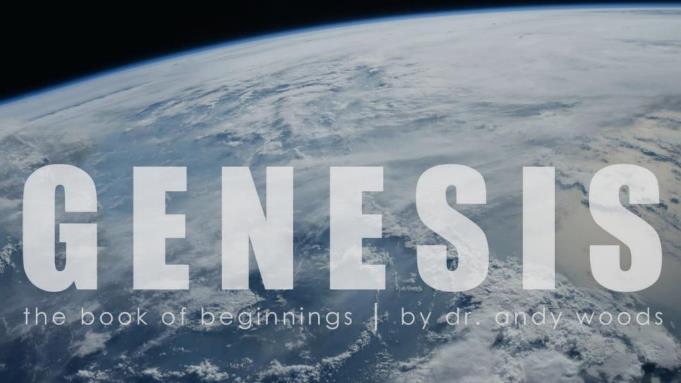 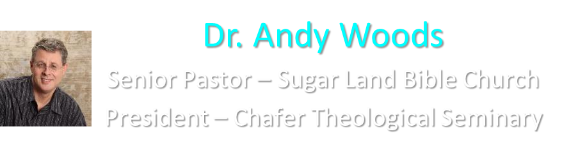 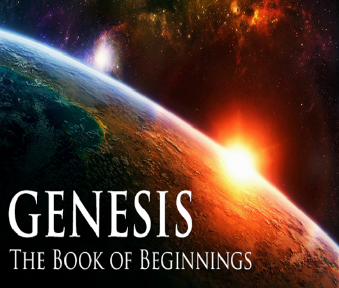 GENESIS STRUCTURE
Genesis 12-50 (four people)
Abraham (12:1–25:11)
Isaac (25:12–26:35)
Jacob (27–36)
Joseph (37–50)
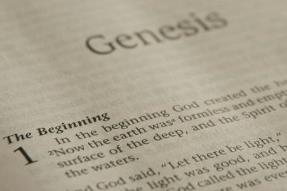 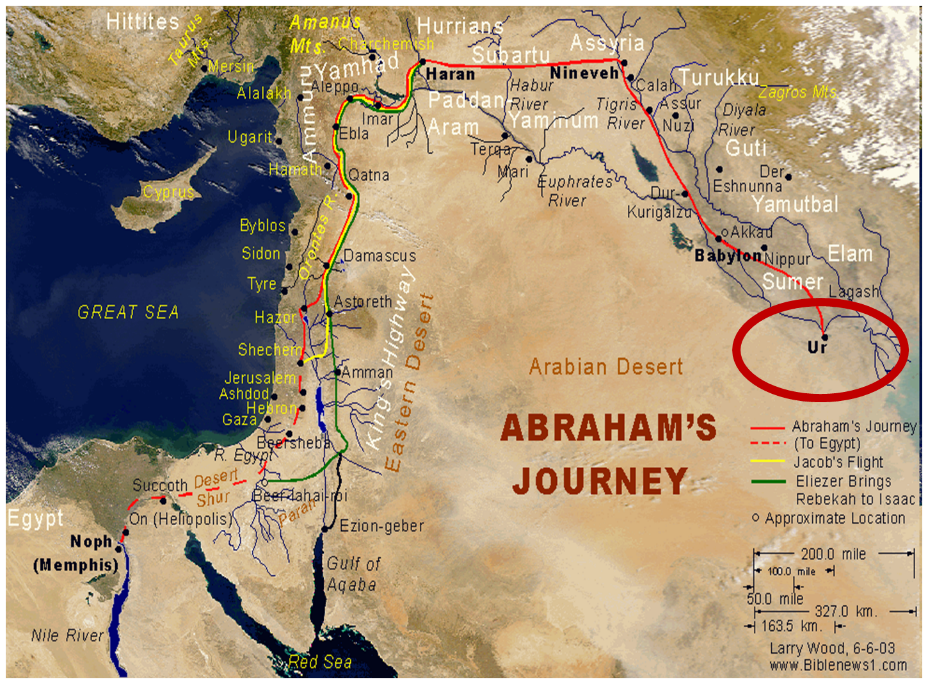 Genesis 33:18‒34:31The Dinah Incident
Jacob’s Arrival in Shechem (33:18-20)
Rape of Dinah (34:1-7)
Negotiations for Dinah (34:8-17)
Circumcision of the City (34:18-24)
Slaughter of the City (34:25-29)
Jacob’s Regret (34:30-31)
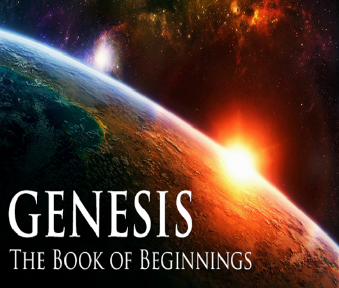 Genesis 33:18‒34:31The Dinah Incident
Jacob’s Arrival in Shechem (33:18-20)
Rape of Dinah (34:1-7)
Negotiations for Dinah (34:8-17)
Circumcision of the City (34:18-24)
Slaughter of the City (34:25-29)
Jacob’s Regret (34:30-31)
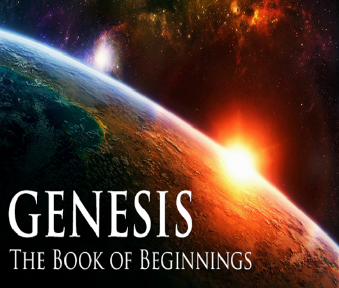 I. Genesis 33:18-20Jacob’s Arrival in Shechem
Jacob returns to Canaan (18)
Jacob purchases the field (19)
Jacob builds an altar (20)
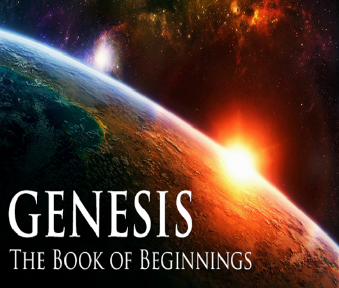 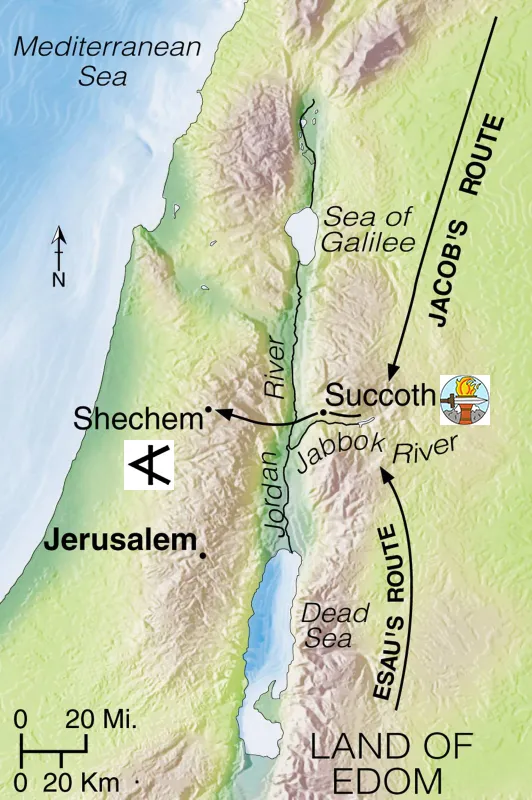 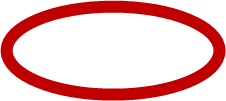 Genesis 33:18‒34:31The Dinah Incident
Jacob’s Arrival in Shechem (33:18-20)
Rape of Dinah (34:1-7)
Negotiations for Dinah (34:8-17)
Circumcision of the City (34:18-24)
Slaughter of the City (34:25-29)
Jacob’s Regret (34:30-31)
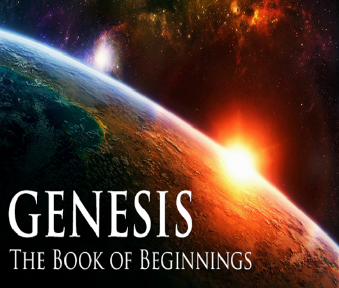 II. Genesis 34:1-7Rape of Dinah
Occasion (1)
Rapist and rape (2)
Rapist’s “love” for Dinah (3-4)
Jacob’s discovery (5)
Hamor approaches Jacob (6)
Brothers’ response (7)
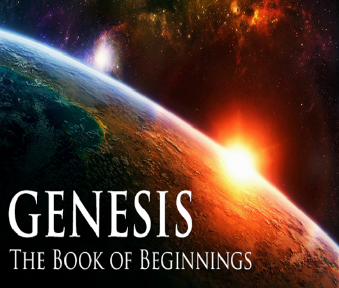 II. Genesis 34:1-7Rape of Dinah
Occasion (1)
Rapist and rape (2)
Rapist’s “love” for Dinah (3-4)
Jacob’s discovery (5)
Hamor approaches Jacob (6)
Brothers’ response (7)
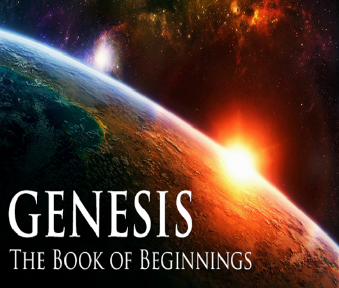 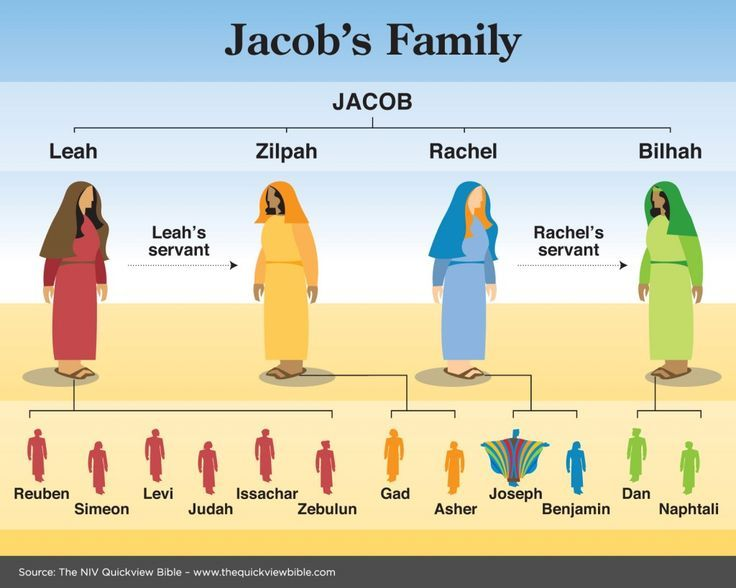 II. Genesis 34:1-7Rape of Dinah
Occasion (1)
Rapist and rape (2)
Rapist’s “love” for Dinah (3-4)
Jacob’s discovery (5)
Hamor approaches Jacob (6)
Brothers’ response (7)
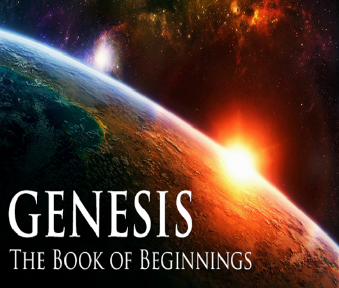 Genesis 34:2Rapist and Rape
Rapist (2a)
Rape (2b-e)
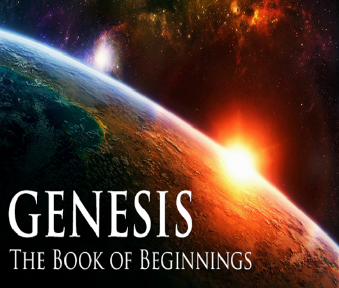 Genesis 34:2Rapist and Rape
Rapist (2a)
Rape (2b-e)
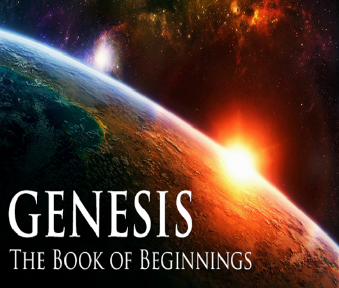 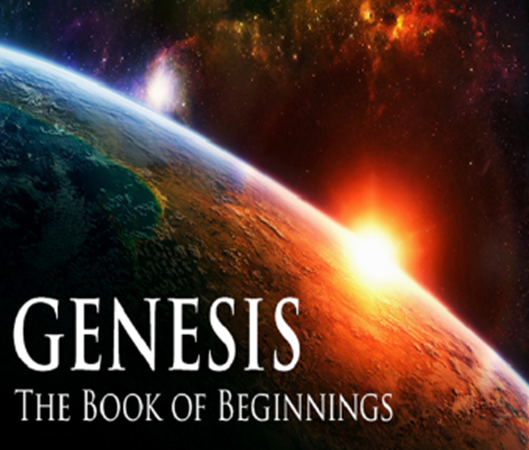 Canaan’s Sons (vs. 15-18)
Sidon
Heth
Jebusite
Amorite
Girgashite
Hivite
Arkite
Sinite
Arvadite
Zemarite
Hamathite
Perrizite
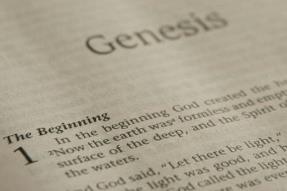 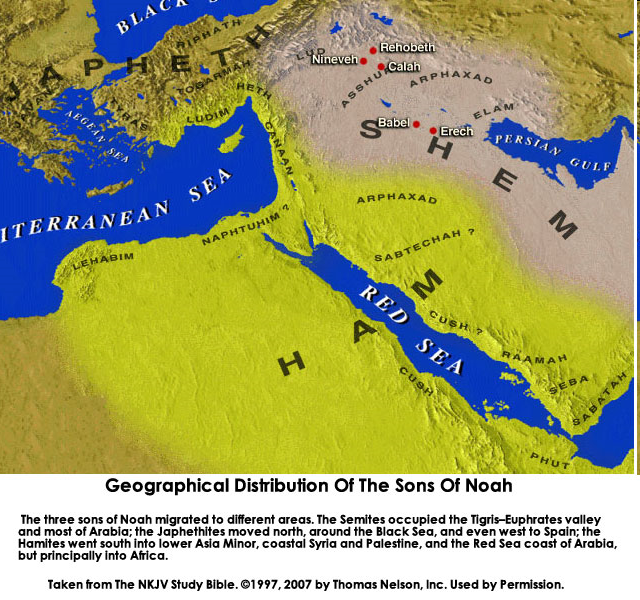 CANNAN
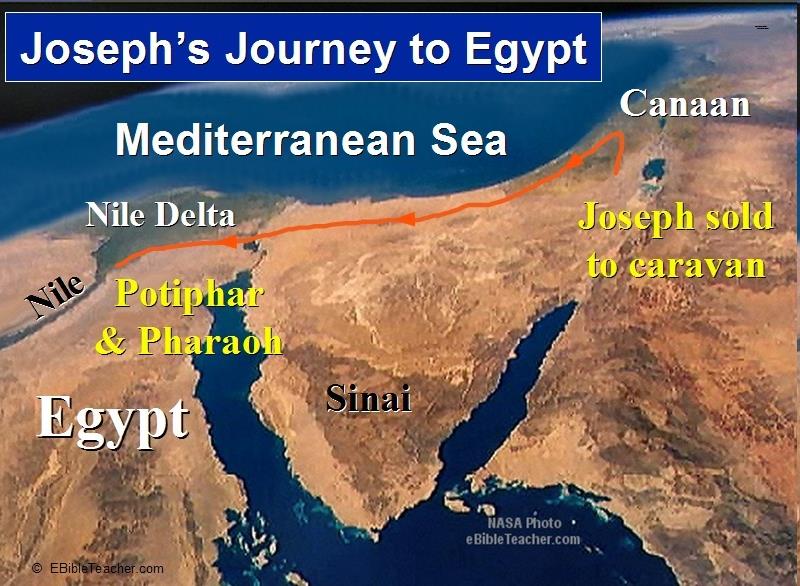 Genesis 34:2Rapist and Rape
Rapist (2a)
Rape (2b-e)
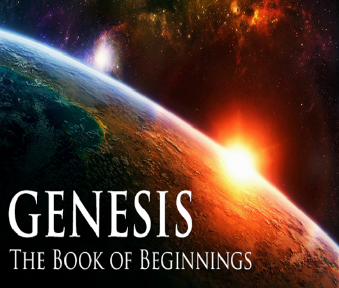 Genesis 34:2b-eRape
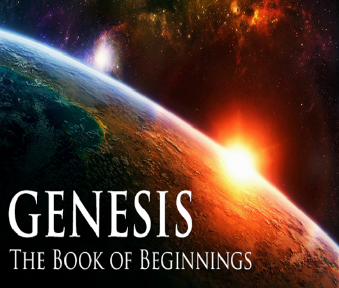 Saw (2b)
Took (2c)
Lay (2d)
Humbled (2e)
Genesis 34:2b-eRape
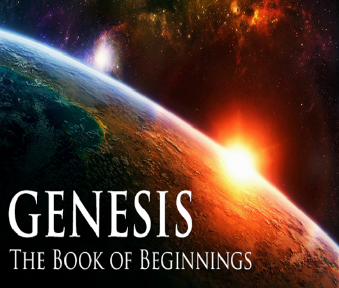 Saw (2b)
Took (2c)
Lay (2d)
Humbled (2e)
Genesis 34:2b-eRape
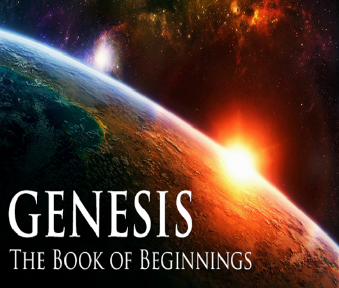 Saw (2b)
Took (2c)
Lay (2d)
Humbled (2e)
Genesis 34:2b-eRape
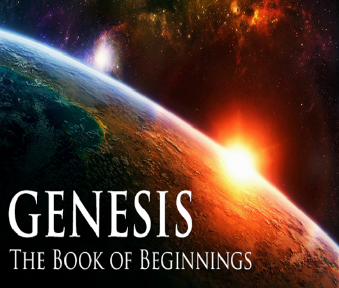 Saw (2b)
Took (2c)
Lay (2d)
Humbled (2e)
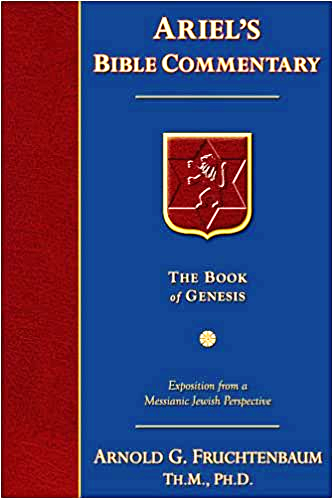 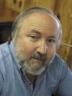 Dr. Arnold G. Fruchtenbaum
The Book of Genesis, 491
“He took her. Second: [He] lay with her. The Hebrew text does not use the indirect object for her, which shows that Dinah was violated by force and not by consent. The indirect form is also used in 39:7, where Potiphar’s wife wanted intercourse with Joseph by consent.”
Genesis 34:2b-eRape
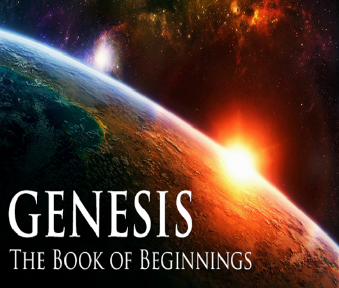 Saw (2b)
Took (2c)
Lay (2d)
Humbled (2e)
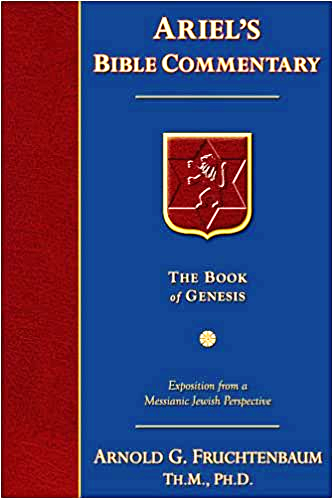 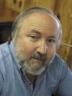 Dr. Arnold G. Fruchtenbaum
The Book of Genesis, 491
“He humbled her. The Hebrew word here means ‘to humble,’ ‘to defile,’ and ‘to afflict.’ The same was used in Genesis 15:13; but here it has the meaning ‘to rape’; and she was raped.”
II. Genesis 34:1-7Rape of Dinah
Occasion (1)
Rapist and rape (2)
Rapist’s “love” for Dinah (3-4)
Jacob’s discovery (5)
Hamor approaches Jacob (6)
Brothers’ response (7)
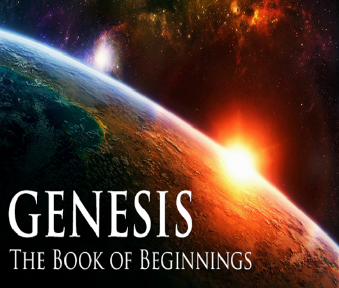 Genesis 34:3-4Rapist’s “Love” for Dinah
“Love” for Dinah (3)
Intention to marry Dinah (4)
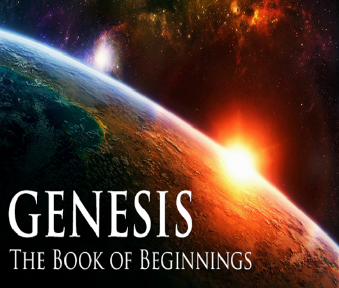 Genesis 34:3-4Rapist’s “Love” for Dinah
“Love” for Dinah (3)
Intention to marry Dinah (4)
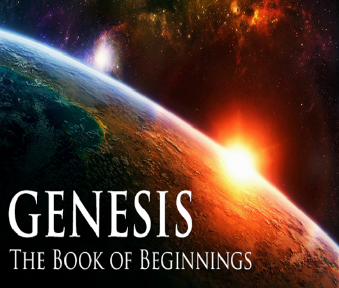 Genesis 34:3-4Rapist’s “Love” for Dinah
“Love” for Dinah (3)
Intention to marry Dinah (4)
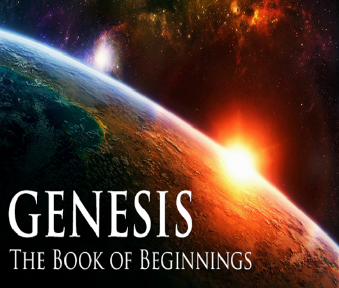 II. Genesis 34:1-7Rape of Dinah
Occasion (1)
Rapist and rape (2)
Rapist’s “love” for Dinah (3-4)
Jacob’s discovery (5)
Hamor approaches Jacob (6)
Brothers’ response (7)
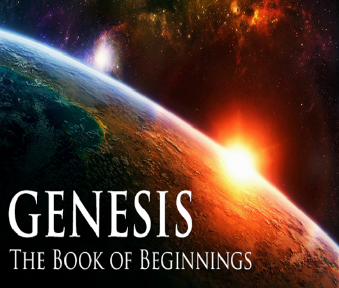 Genesis 34:5Jacob’s Discovery
Discovery (5a)
Circumstances (5b)
Response (5c)
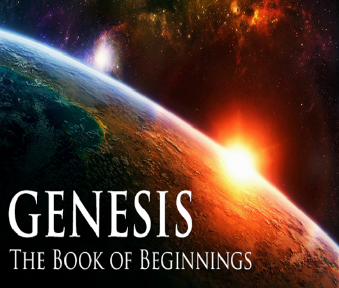 Genesis 34:5Jacob’s Discovery
Discovery (5a)
Circumstances (5b)
Response (5c)
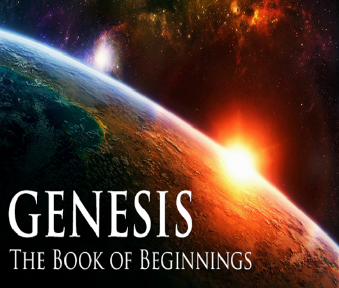 Genesis 34:5Jacob’s Discovery
Discovery (5a)
Circumstances (5b)
Response (5c)
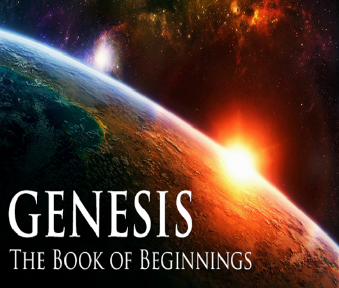 Genesis 34:5Jacob’s Discovery
Discovery (5a)
Circumstances (5b)
Response (5c)
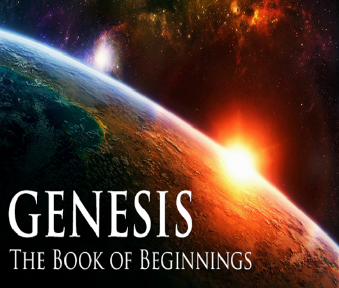 II. Genesis 34:1-7Rape of Dinah
Occasion (1)
Rapist and rape (2)
Rapist’s “love” for Dinah (3-4)
Jacob’s discovery (5)
Hamor approaches Jacob (6)
Brothers’ response (7)
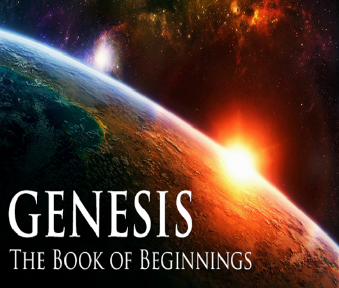 II. Genesis 34:1-7Rape of Dinah
Occasion (1)
Rapist and rape (2)
Rapist’s “love” for Dinah (3-4)
Jacob’s discovery (5)
Hamor approaches Jacob (6)
Brothers’ response (7)
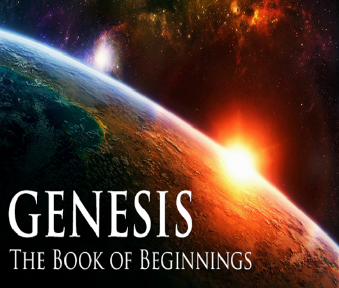 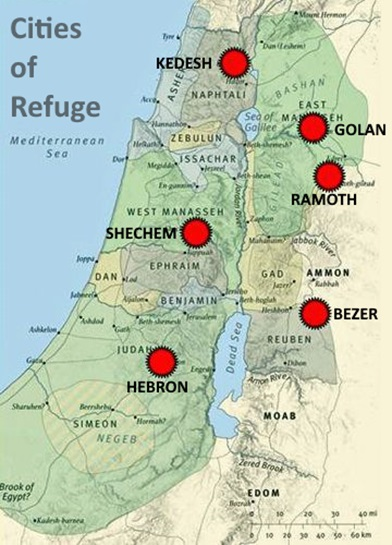 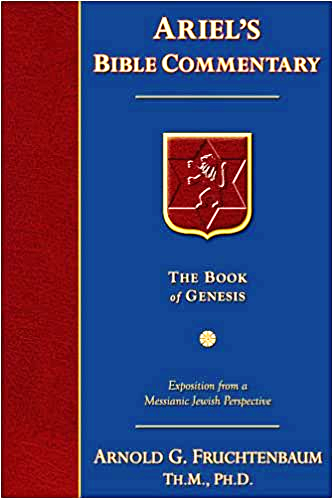 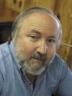 Dr. Arnold G. Fruchtenbaum
The Book of Genesis, 492
“He had done folly in Israel. First, the word for folly refers to a godless act that polluted the family, and eventually results in the breakup of existing relationships between tribes and between family members and between God and man. The word used is nevalah, which appears thirteen times in the Hebrew text, and eight of those times it is used of sexual crimes (Gen. 34:7; Deut. 22:21; Judg. 19:23, 19:24, 20:6, 20:10; II Sam. 13:12; Jer. 29:23). The means of this crime was: in lying with Jacob’s daughter.”
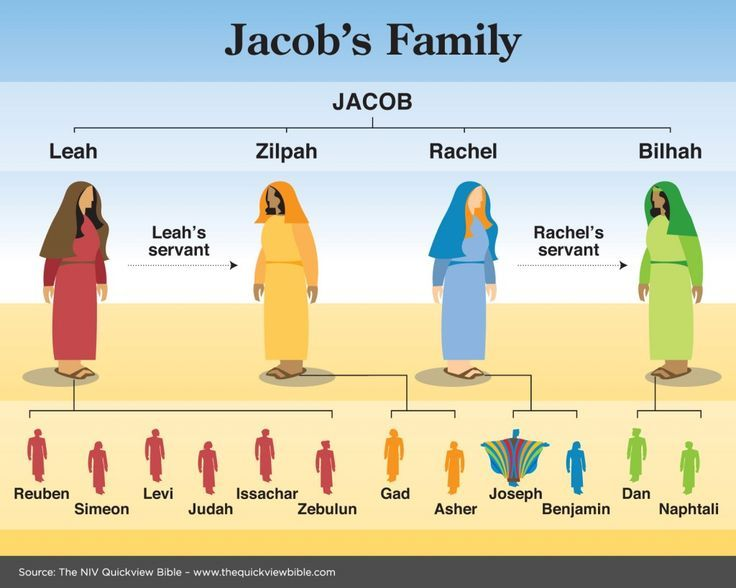 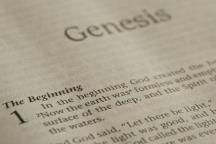 Genesis 33:18‒34:31The Dinah Incident
Jacob’s Arrival in Shechem (33:18-20)
Rape of Dinah (34:1-7)
Negotiations for Dinah (34:8-17)
Circumcision of the City (34:18-24)
Slaughter of the City (34:25-29)
Jacob’s Regret (34:30-31)
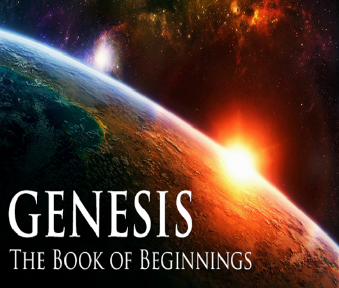 III. Genesis 34:8-17Negotiations for Dinah
Hamor’s offers (8-10)
Shechem’s request (11-12)
Response of brothers (13-17)
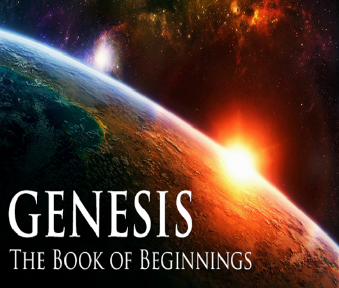 III. Genesis 34:8-17Negotiations for Dinah
Hamor’s offers (8-10)
Shechem’s request (11-12)
Response of brothers (13-17)
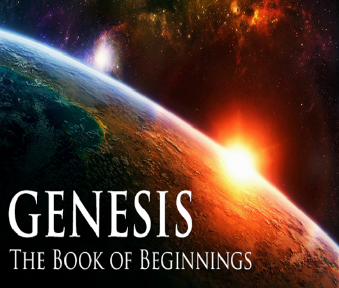 Genesis 34:8-10Hamor’s Offers
Marriage (8)
Intermarriage (9)
Citizenship (10)
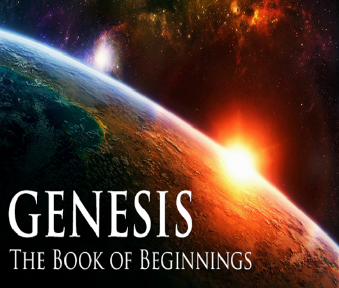 Genesis 34:8-10Hamor’s Offers
Marriage (8)
Intermarriage (9)
Citizenship (10)
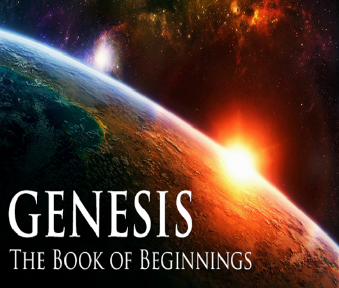 Genesis 34:8-10Hamor’s Offers
Marriage (8)
Intermarriage (9)
Citizenship (10)
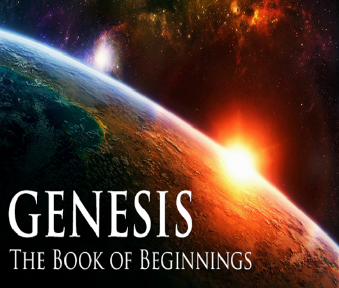 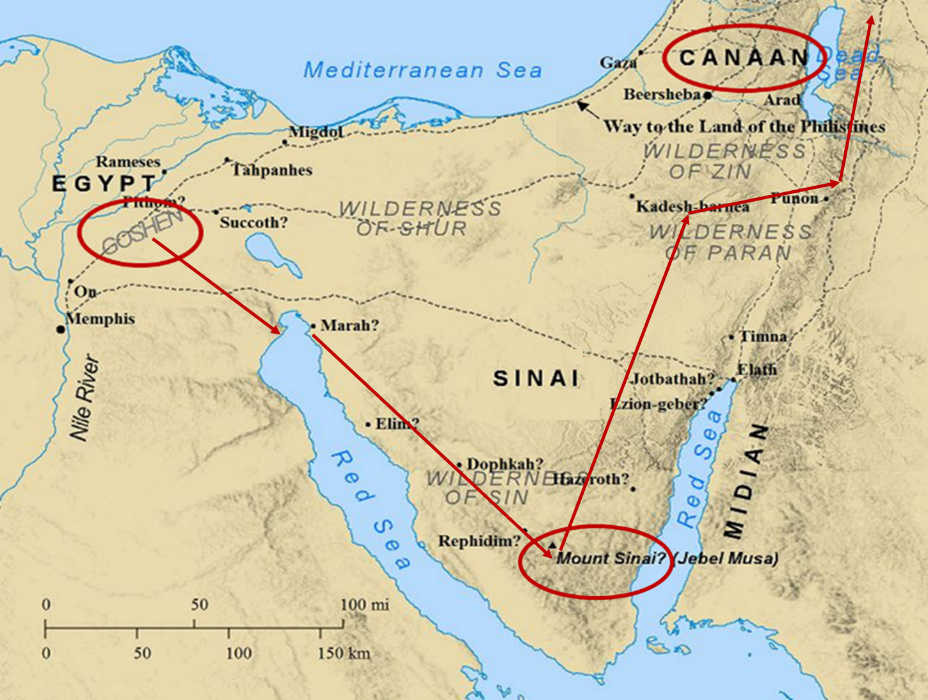 Genesis 34:8-10Hamor’s Offers
Marriage (8)
Intermarriage (9)
Citizenship (10)
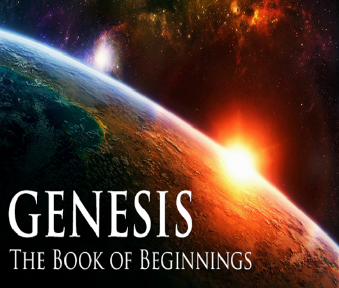 III. Genesis 34:8-17Negotiations for Dinah
Hamor’s offers (8-10)
Shechem’s request (11-12)
Response of brothers (13-17)
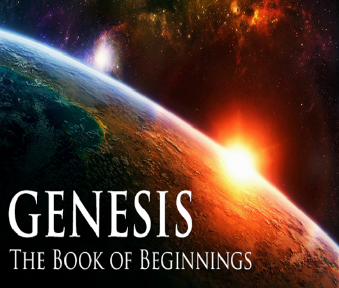 Genesis 34:11-12Shechem’s Request
No dowry (11-12a)
Dinah only (12b)
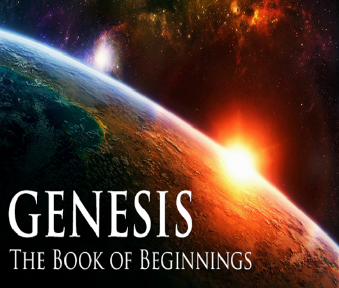 Genesis 34:11-12Shechem’s Request
No dowry (11-12a)
Dinah only (12b)
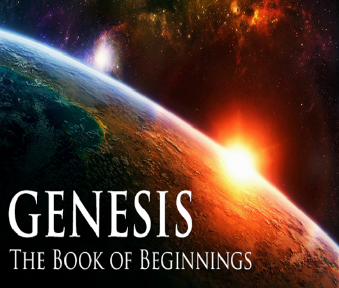 Genesis 34:11-12Shechem’s Request
No dowry (11-12a)
Dinah only (12b)
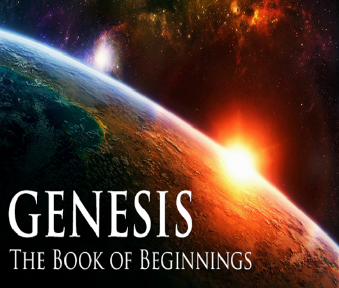 III. Genesis 34:8-17Negotiations for Dinah
Hamor’s offers (8-10)
Shechem’s request (11-12)
Response of brothers (13-17)
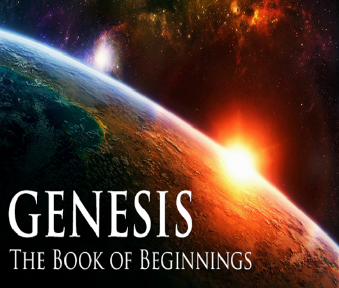 Genesis 34:13-17Response of Brothers
Setting the stage (13)
Demand (14-17)
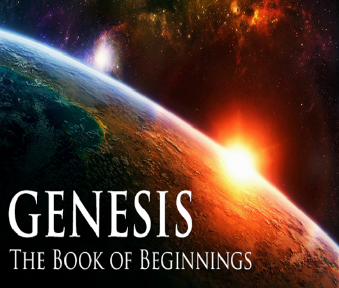 Genesis 34:13-17Response of Brothers
Setting the stage (13)
Demand (14-17)
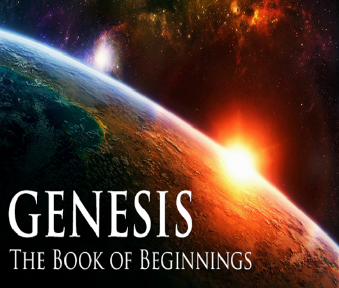 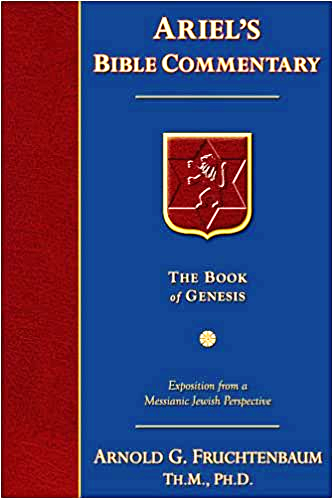 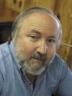 Dr. Arnold G. Fruchtenbaum
The Book of Genesis, 498-99
“The third observation is to note a contrast between chapters 34 and 35 of Genesis. In chapter 34 there is absolutely no mention of God, no reference to God whatsoever. But in chapter 35, the word God will be mentioned eleven times by itself, and God’s Name will be found eleven more times in connection with specific names.”
Genesis 34:13-17Response of Brothers
Setting the stage (13)
Demand (14-17)
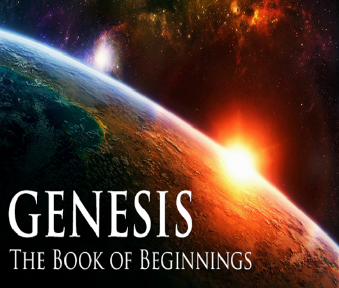 Genesis 34:14-17Demand
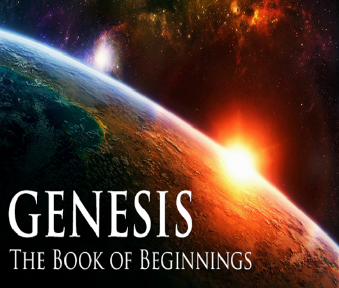 Rule (14)
Condition (15)
Contingency (16-17)
Genesis 34:14-17Demand
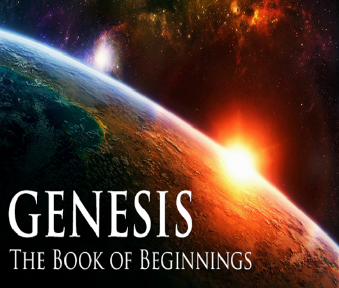 Rule (14)
Condition (15)
Contingency (16-17)
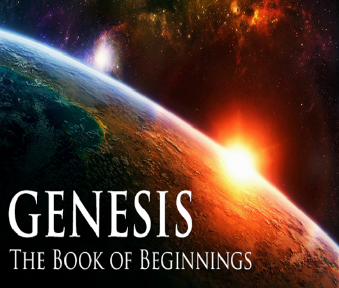 Genesis 12‒25Abraham’s Early Journeys
Genesis 34:14-17Demand
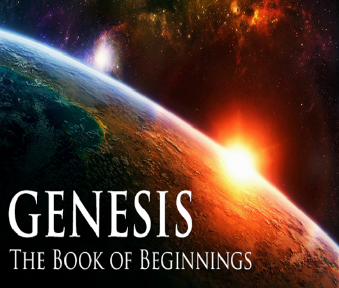 Rule (14)
Condition (15)
Contingency (16-17)
Genesis 34:14-17Demand
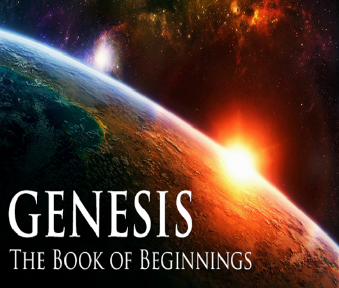 Rule (14)
Condition (15)
Contingency (16-17)
Genesis 34:16-17Contingnecy
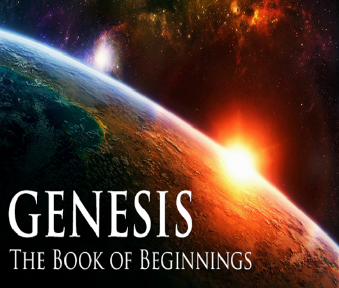 If accepted (16)
If rejected (17)
Genesis 34:16-17Contingnecy
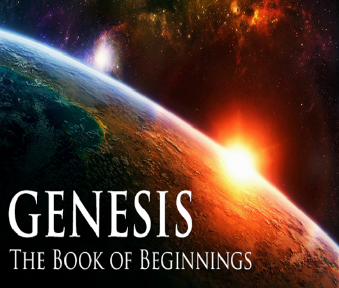 If accepted (16)
If rejected (17)
Genesis 34:16-17Contingnecy
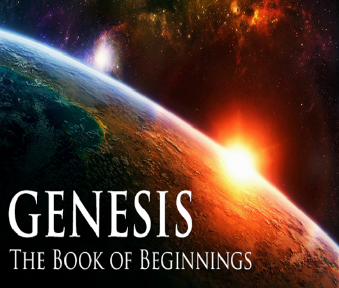 If accepted (16)
If rejected (17)
Compass Cruise (9-26 to 10-12, 2023)
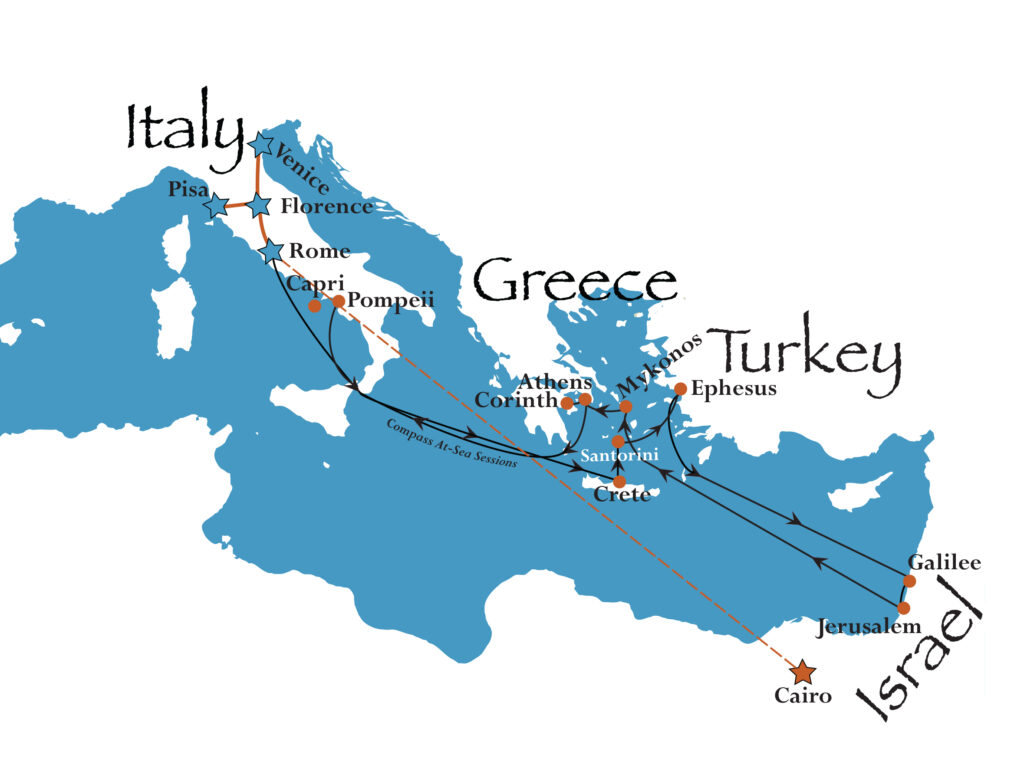 Questions? - 1-800-977-2177https://compass.org/tours/compass-biblelands-cruise-2023/
66
Genesis 33:18‒34:31The Dinah Incident
Jacob’s Arrival in Shechem (33:18-20)
Rape of Dinah (34:1-7)
Negotiations for Dinah (34:8-17)
Circumcision of the City (34:18-24)
Slaughter of the City (34:25-29)
Jacob’s Regret (34:30-31)
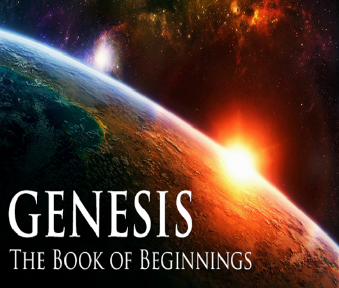 IV. Genesis 34:18-24Circumcision of the City
Hamor & Shechem’s agreement (18-19)
Report to the City (20-23)
Agreement (24)
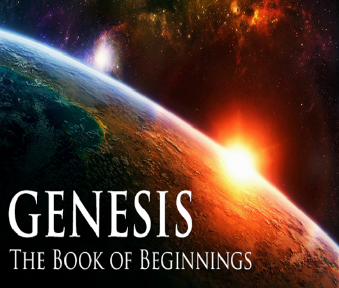 IV. Genesis 34:18-24Circumcision of the City
Hamor & Shechem’s agreement (18-19)
Report to the City (20-23)
Agreement (24)
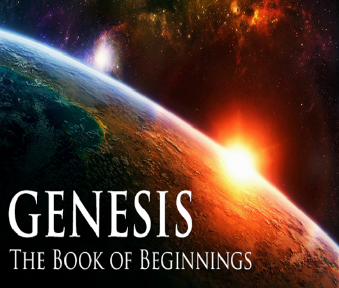 Genesis 34:18-19Circumcision of the City
Consent (18)
Reason (19)
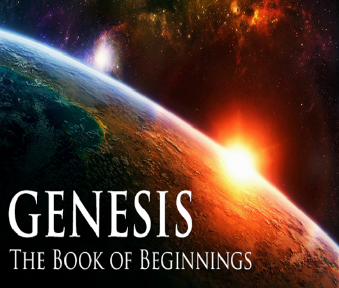 Genesis 34:18-19Circumcision of the City
Consent (18)
Reason (19)
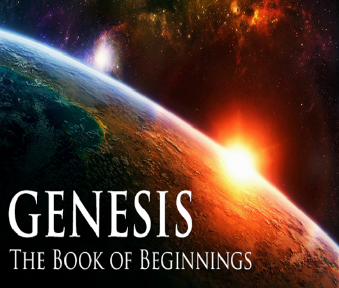 Genesis 34:18-19Circumcision of the City
Consent (18)
Reason (19)
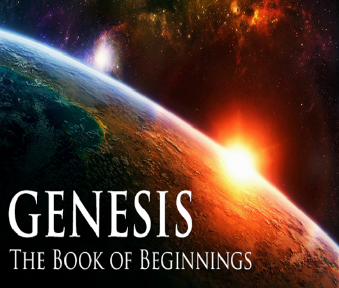 Genesis 34:19Reason
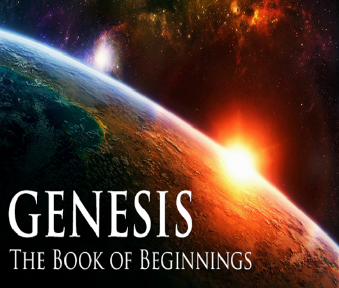 For Shechem (19a)
For Shechem’s people (19b)
Genesis 34:19Reason
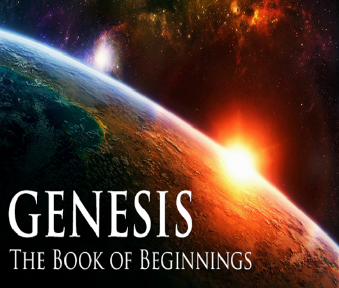 For Shechem (19a)
For Shechem’s people (19b)
Genesis 34:19Reason
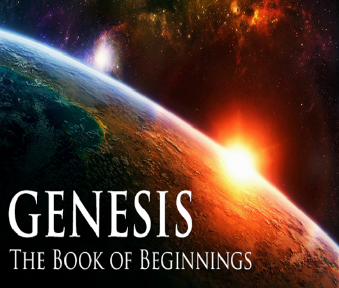 For Shechem (19a)
For Shechem’s people (19b)
IV. Genesis 34:18-24Circumcision of the City
Hamor & Shechem’s agreement (18-19)
Report to the City (20-23)
Agreement (24)
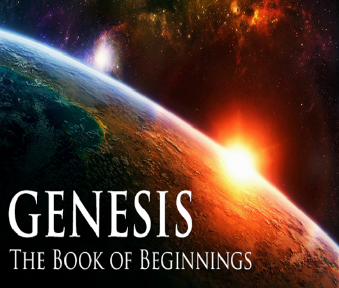 Genesis 34:20-23Report to the City
Report (20)
Benefits (21)
Condition (22)
Incentive (23)
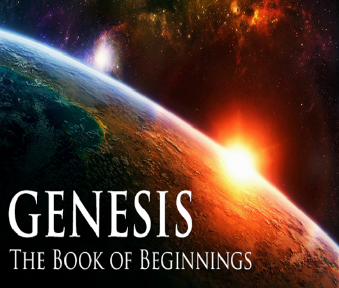 Genesis 34:20-23Report to the City
Report (20)
Benefits (21)
Condition (22)
Incentive (23)
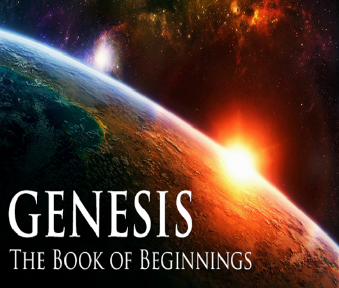 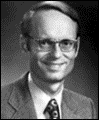 Charles Ryrie
The Ryrie Study Bible, p. 45
Genesis 34:20 (RSB:NASB1995U): “The gate of the city was the center of public activity (cf. 19:1). Here Hamor and Shechem persuaded the others to be circumcised.”
Genesis 34:20-23Report to the City
Report (20)
Benefits (21)
Condition (22)
Incentive (23)
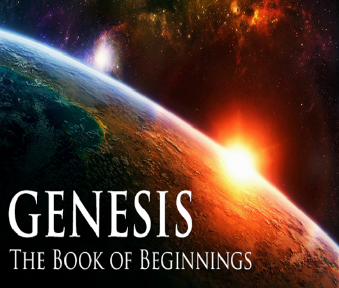 Genesis 34:21Benefits
Nothing negative (21a)
Let them dwell (21b)
Land big enough (21c)
Intermarriage (21d)
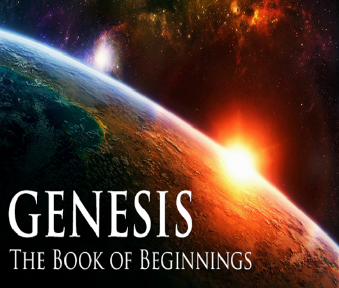 Genesis 34:21Benefits
Nothing negative (21a)
Let them dwell (21b)
Land big enough (21c)
Intermarriage (21d)
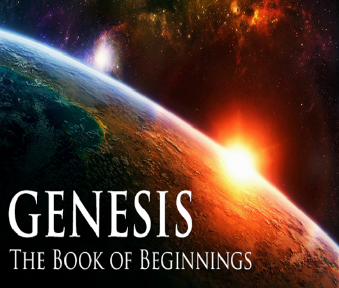 Genesis 34:21Benefits
Nothing negative (21a)
Let them dwell (21b)
Land big enough (21c)
Intermarriage (21d)
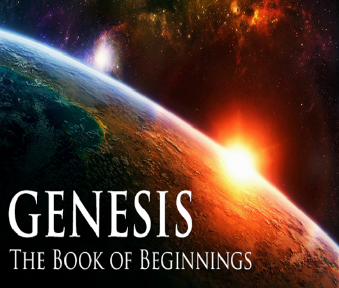 Genesis 34:21Benefits
Nothing negative (21a)
Let them dwell (21b)
Land big enough (21c)
Intermarriage (21d)
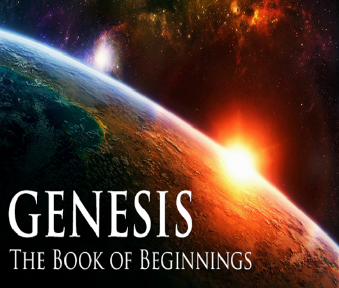 Genesis 34:21Benefits
Nothing negative (21a)
Let them dwell (21b)
Land big enough (21c)
Intermarriage (21d)
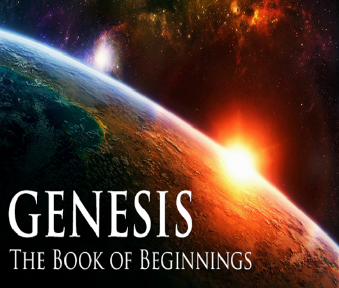 Genesis 34:20-23Report to the City
Report (20)
Benefits (21)
Condition (22)
Incentive (23)
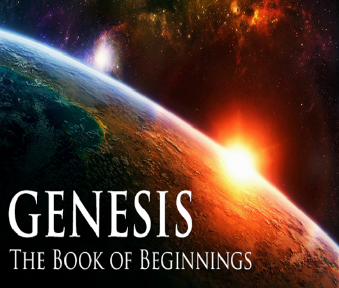 Genesis 34:20-23Report to the City
Report (20)
Benefits (21)
Condition (22)
Incentive (23)
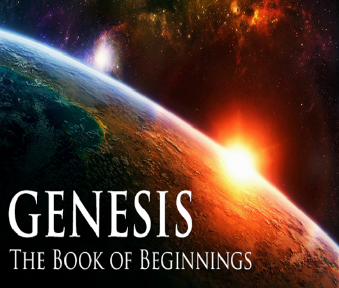 IV. Genesis 34:18-24Circumcision of the City
Hamor & Shechem’s agreement (18-19)
Report to the City (20-23)
Agreement (24)
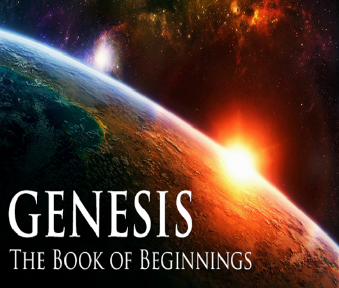 Genesis 34:24Agreement
Consent (24a)
Circumcision (24b)
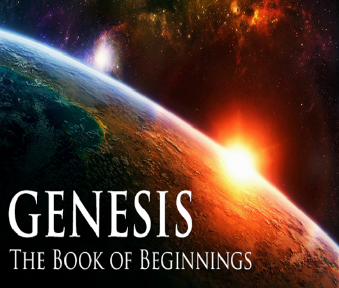 Genesis 34:24Agreement
Consent (24a)
Circumcision (24b)
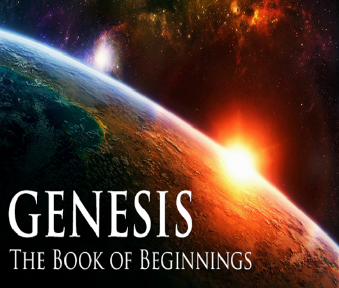 Genesis 34:24Agreement
Consent (24a)
Circumcision (24b)
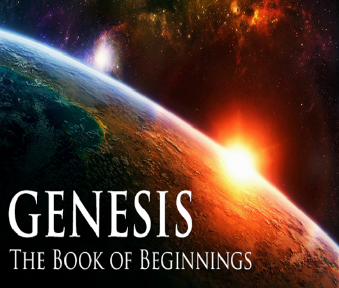 Genesis 33:18‒34:31The Dinah Incident
Jacob’s Arrival in Shechem (33:18-20)
Rape of Dinah (34:1-7)
Negotiations for Dinah (34:8-17)
Circumcision of the City (34:18-24)
Slaughter of the City (34:25-29)
Jacob’s Regret (34:30-31)
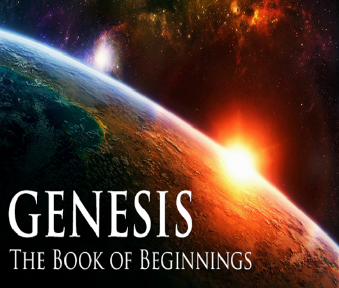 V. Genesis 34:25-29Slaughter of the City
Slaughter of Shechem (25)
Dinah’s rescue (26)
Spoiling of the city (27-29)
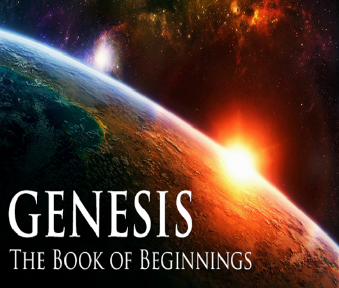 V. Genesis 34:25-29Slaughter of the City
Slaughter of Shechem (25)
Dinah’s rescue (26)
Spoiling of the city (27-29)
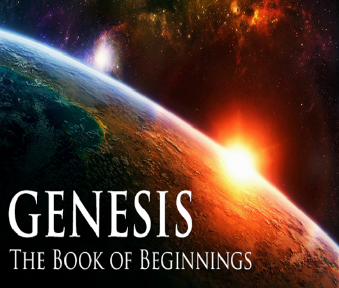 Genesis 34:25Slaughter of Shechem
Timing (25a)
Perpetrators (25b)
Slaughter (25c)
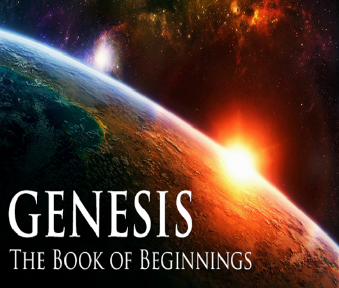 Genesis 34:25Slaughter of Shechem
Timing (25a)
Perpetrators (25b)
Slaughter (25c)
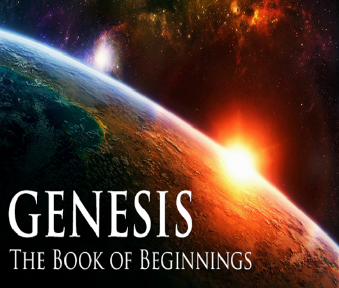 Genesis 34:25Slaughter of Shechem
Timing (25a)
Perpetrators (25b)
Slaughter (25c)
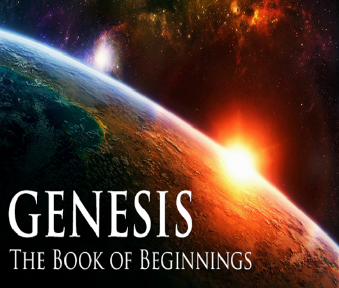 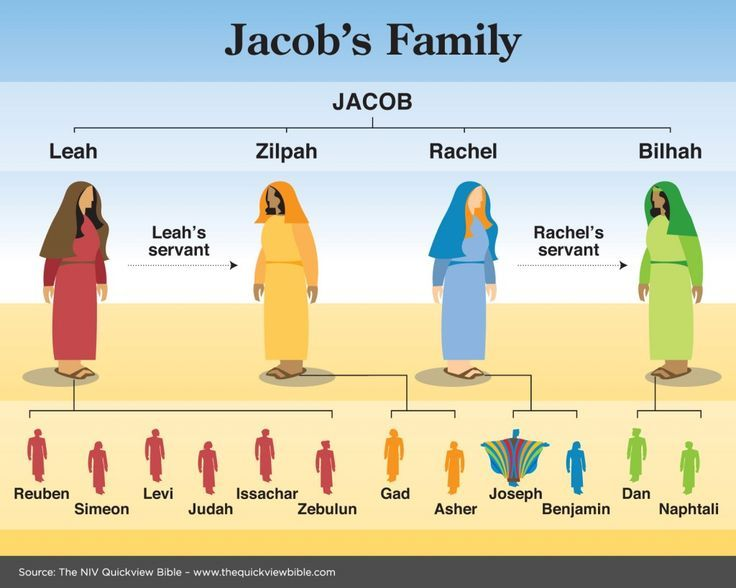 Genesis 34:25Slaughter of Shechem
Timing (25a)
Perpetrators (25b)
Slaughter (25c)
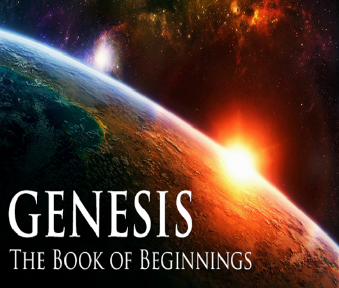 Ezekiel 38:8, 11
“8 After many days you will be summoned; in the latter years you will come into the land that is restored from the sword, whose inhabitants have been gathered from many nations to the mountains of Israel which had been a continual waste; but its people were brought out from the nations, and they are living securely [batach], all of them….11 and you will say, ‘I will go up against the land of unwalled villages. I will go against those who are at rest [shacat], that live securely [batach], all of them living without walls and having no bars or gates.”
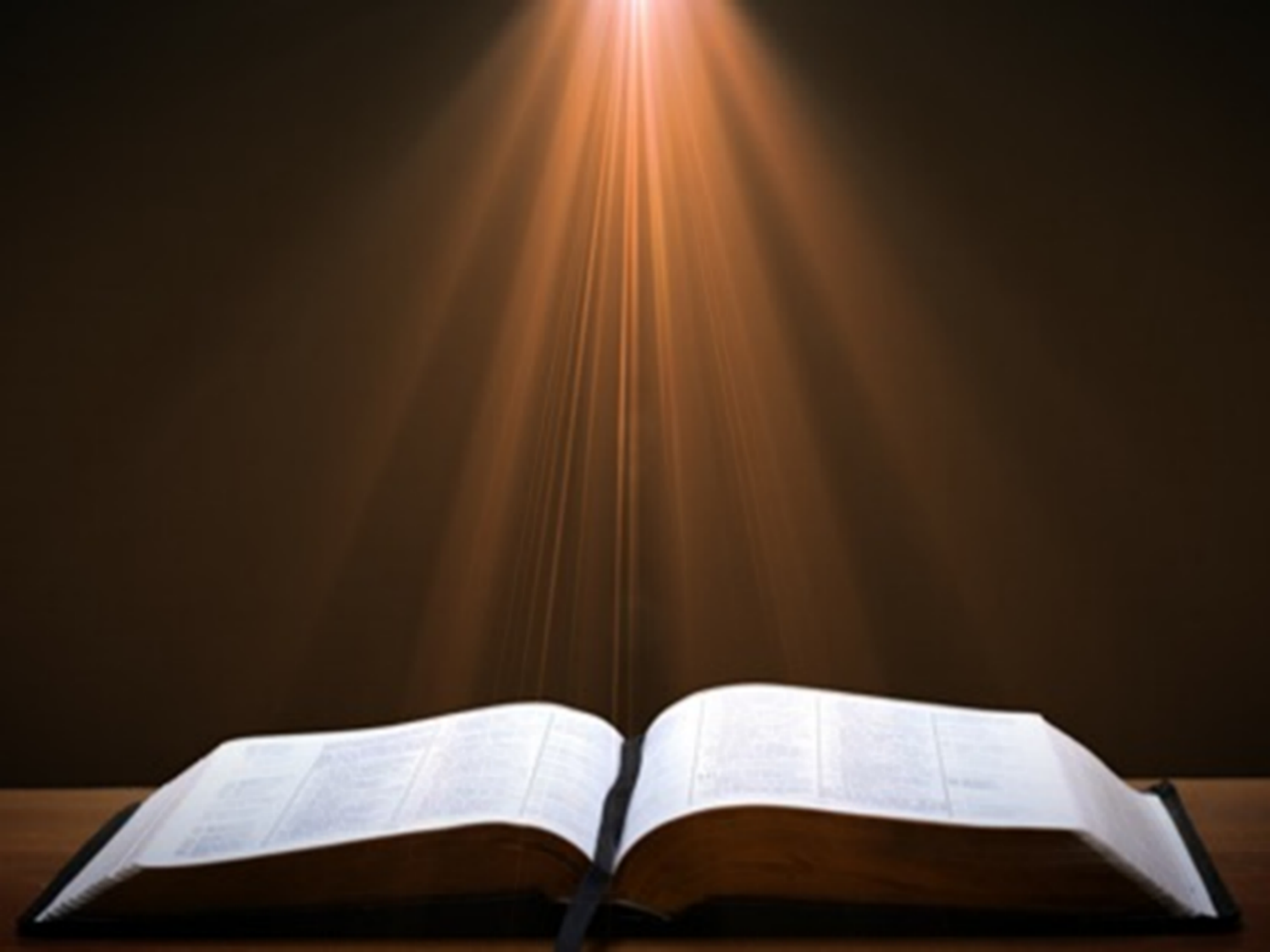 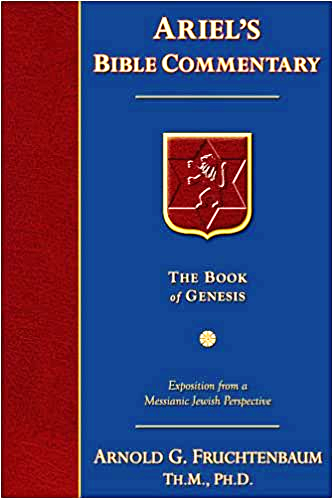 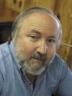 Dr. Arnold G. Fruchtenbaum
The Book of Genesis, 497
“Third, Dinah’s brothers carried out the slaughter: they took each man his sword, and came upon the city unawares. The Hebrew root for came upon is batach from which the word ‘security’ comes. It means they came upon the city boldly, without fail, with full ‘security,’ knowing that the male population had been incapacitated. So although there were just two of them, they were fully secure in what they were about to do, and what they did was: [They] slew all the males.”
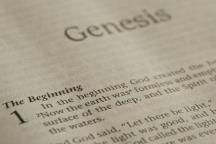 V. Genesis 34:25-29Slaughter of the City
Slaughter of Shechem (25)
Dinah’s rescue (26)
Spoiling of the city (27-29)
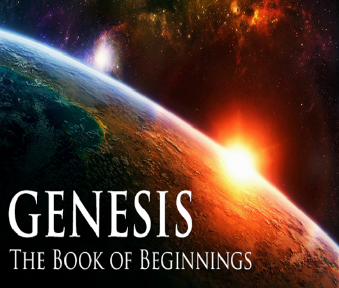 Genesis 34:26Dinah’s Rescue
Hamor’s death (26a)
Shechem’s death (26b)
Dinah’s rescue (26c)
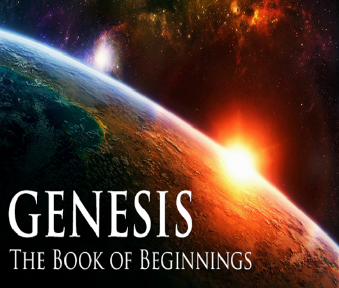 Genesis 34:26Dinah’s Rescue
Hamor’s death (26a)
Shechem’s death (26b)
Dinah’s rescue (26c)
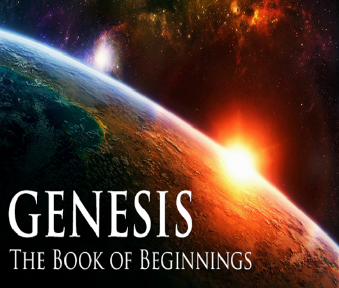 Genesis 34:26Dinah’s Rescue
Hamor’s death (26a)
Shechem’s death (26b)
Dinah’s rescue (26c)
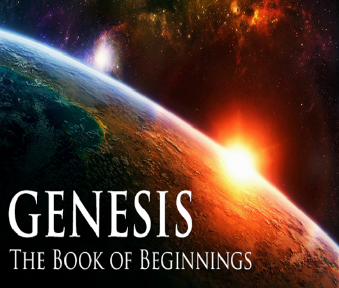 Genesis 34:26Dinah’s Rescue
Hamor’s death (26a)
Shechem’s death (26b)
Dinah’s rescue (26c)
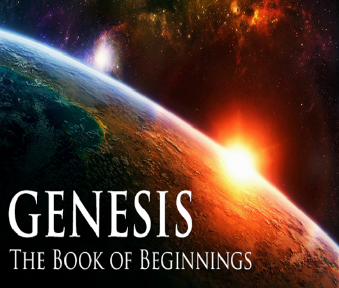 V. Genesis 34:25-29Slaughter of the City
Slaughter of Shechem (25)
Dinah’s rescue (26)
Spoiling of the city (27-29)
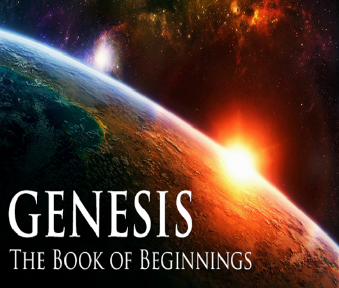 Genesis 34:27-29Spoiling of the City
Plunder (27)
Spoils (28-29)
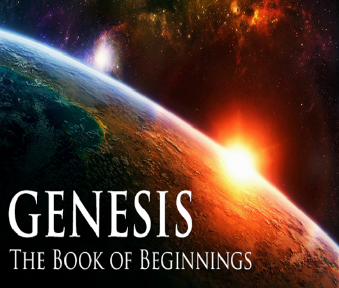 Genesis 34:27-29Spoiling of the City
Plunder (27)
Spoils (28-29)
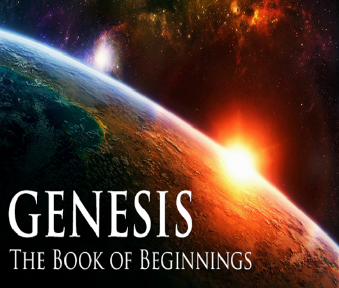 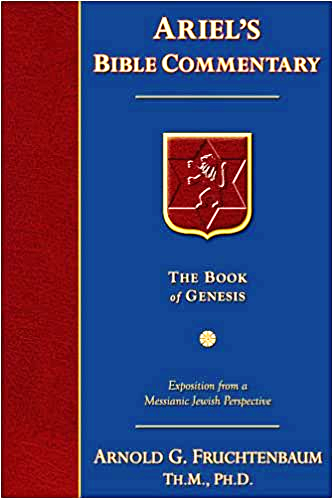 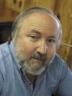 Dr. Arnold G. Fruchtenbaum
The Book of Genesis, 497
“The sons of Jacob came upon the slain. After all were dead, after Dinah was rescued, came the act of the sons of Jacob: they plundered the city. The reasons was: because they had defiled their sister. The pronoun is plural, they defiled. The whole town was held responsible for Dinah’s rape, since the whole town failed to act responsibly. Verses 28–29 list the spoils, which included both animals and people...”
Genesis 34:27-29Spoiling of the City
Plunder (27)
Spoils (28-29)
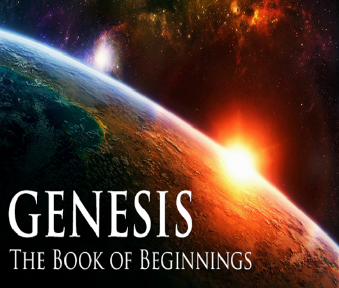 Genesis 33:18‒34:31The Dinah Incident
Jacob’s Arrival in Shechem (33:18-20)
Rape of Dinah (34:1-7)
Negotiations for Dinah (34:8-17)
Circumcision of the City (34:18-24)
Slaughter of the City (34:25-29)
Jacob’s Regret (34:30-31)
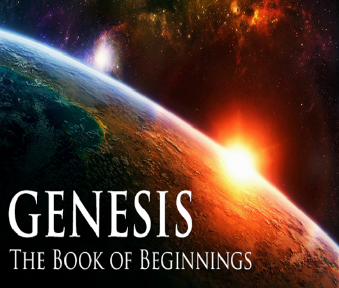 VI. Genesis 34:30-31Jacob’s Regret
Jacob’s complaint (30)
Brothers’ defense (31)
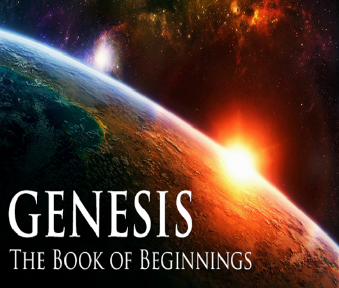 VI. Genesis 34:30-31Jacob’s Regret
Jacob’s complaint (30)
Brothers’ defense (31)
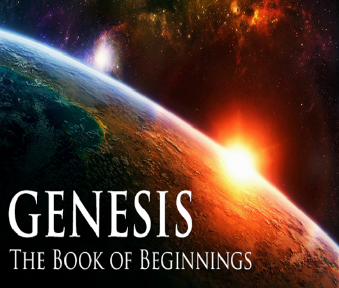 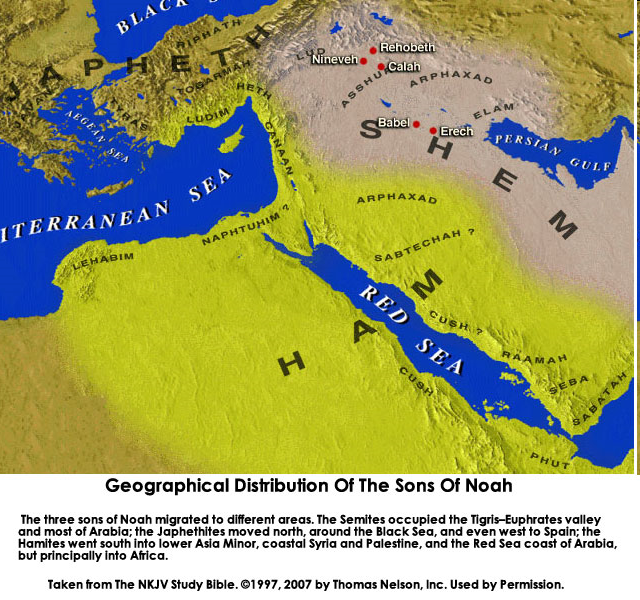 CANNAN
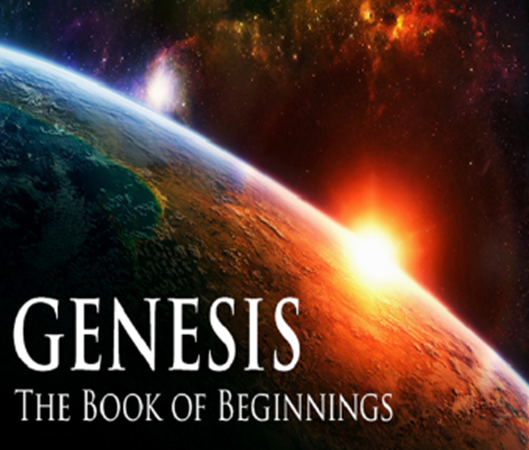 Canaan’s Sons (vs. 15-18)
Sidon
Heth
Jebusite
Amorite
Girgashite
Hivite
Arkite
Sinite
Arvadite
Zemarite
Hamathite
Perrizite
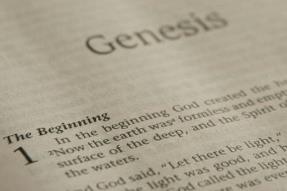 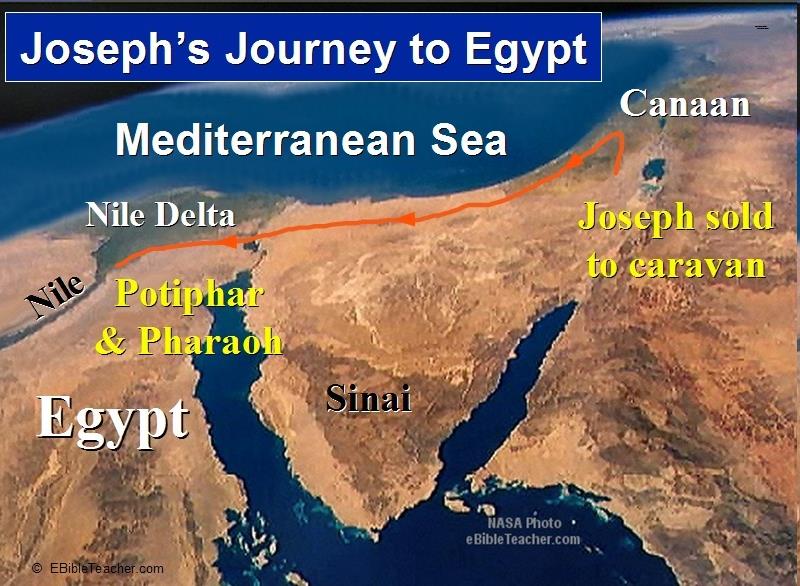 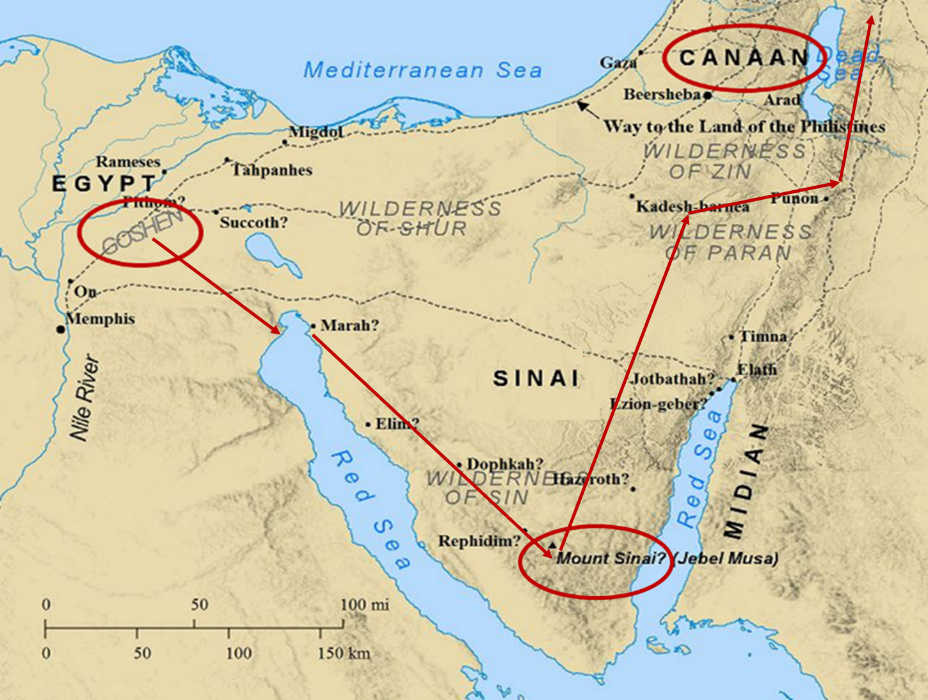 VI. Genesis 34:30-31Jacob’s Regret
Jacob’s complaint (30)
Brothers’ defense (31)
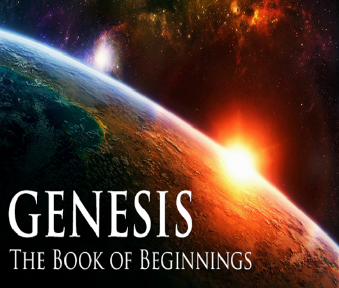 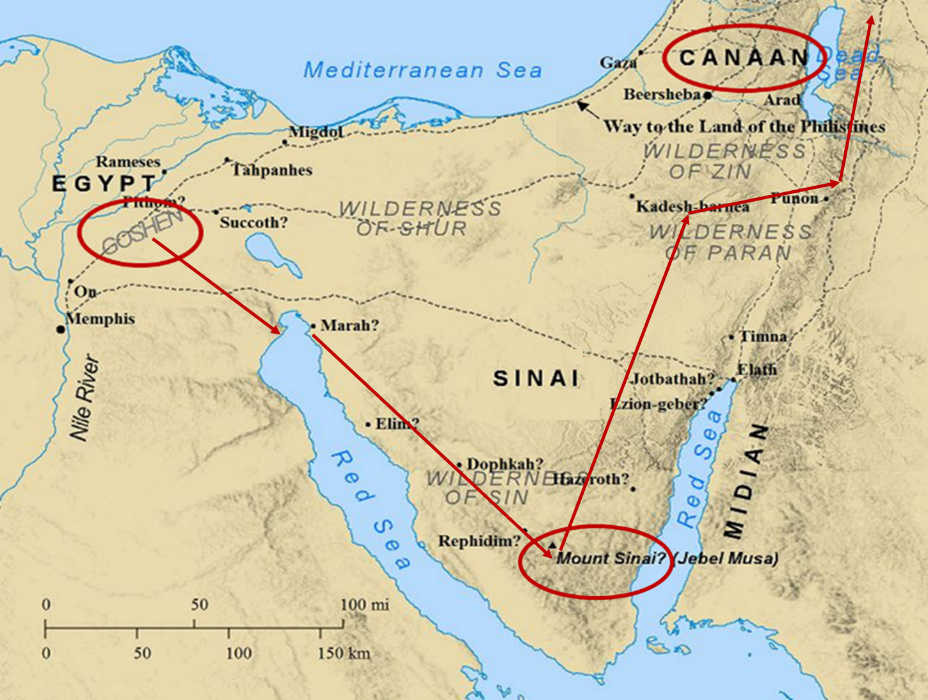 1 Corinthians 3:10-15
10 According to the grace of God which was given to me, like a wise master builder I laid a foundation, and another is building on it. But each man must be careful how he builds on it. 11 For no man can lay a foundation other than the one which is laid, which is Jesus Christ. 12 Now if any man builds on the foundation with gold, silver, precious stones, wood, hay, straw, 13 each man’s work will become evident; for the day will show it because it is to be revealed with fire, and the fire itself will test the quality of . . .
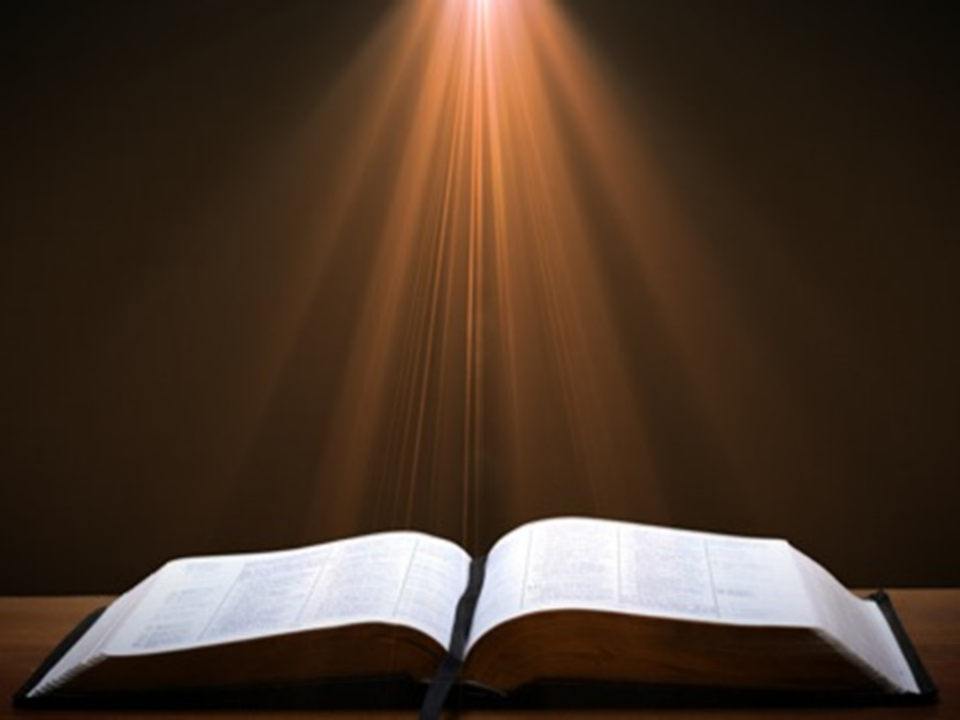 1 Corinthians 3:10-15
. . . each man’s work. 14 If any man’s work which he has built on it remains, he will receive a reward. 15 If any man’s work is burned up, he will suffer loss; but he himself will be saved, yet so as through fire.
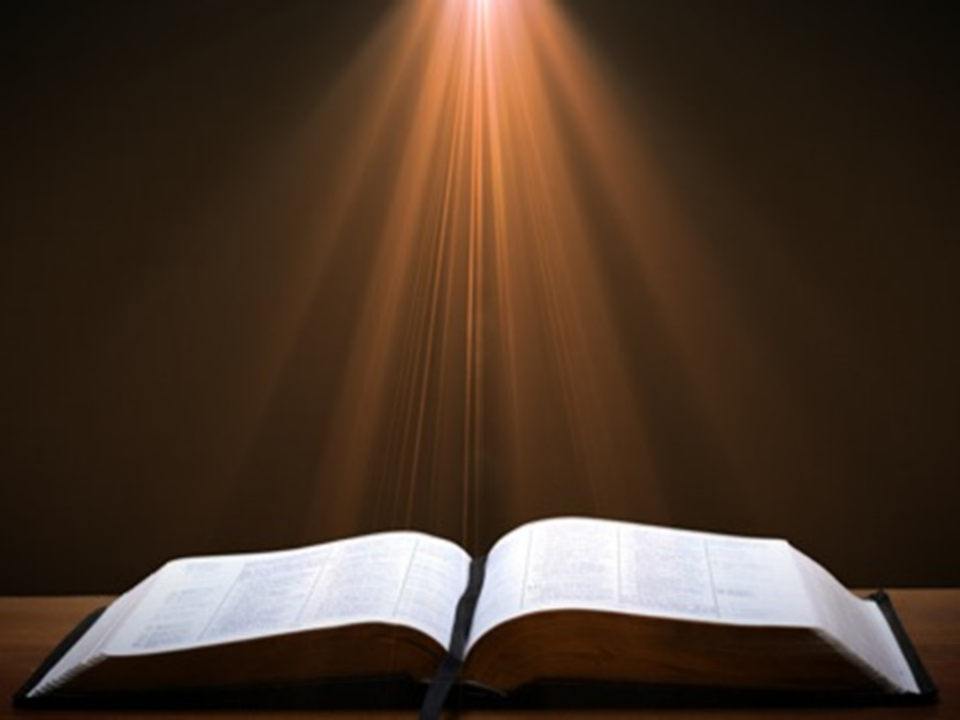 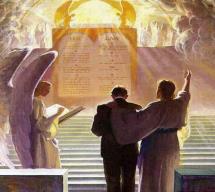 Conclusion
Genesis 33:18‒34:31The Dinah Incident
Jacob’s Arrival in Shechem (33:18-20)
Rape of Dinah (34:1-7)
Negotiations for Dinah (34:8-17)
Circumcision of the City (34:18-24)
Slaughter of the City (34:25-29)
Jacob’s Regret (34:30-31)
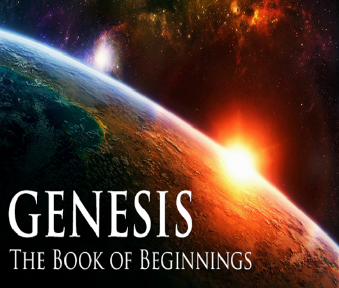 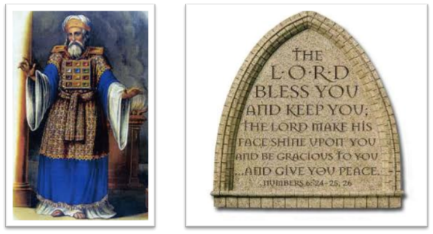 24 The Lord bless you, and keep you; 25 The Lord make His face shine on you, And be gracious to you; 26 The Lord lift up His countenance on you, And give you peace.
Numbers 6:24–26 (NASB95)